Муниципальное образование «Октябрьское сельское поселение»
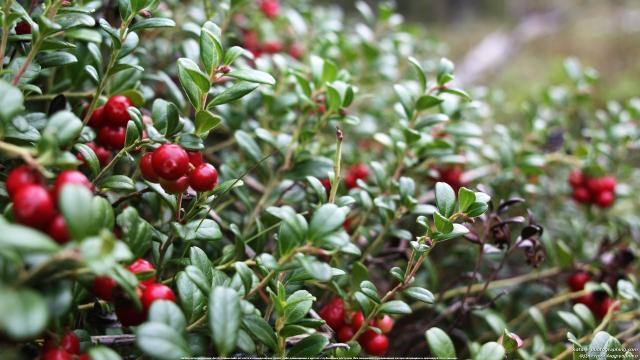 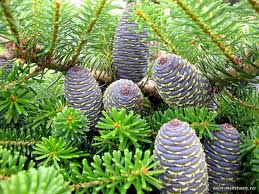 БЮДЖЕТ  ДЛЯ ГРАЖДАН
НА 2024 ГОД И НА ПЛАНОВЫЙ ПЕРИОД 2025-2026 ГОДОВ
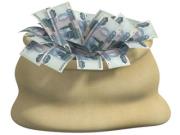 Что такое «Бюджет для граждан?»
«Бюджет для граждан» познакомит вас с положениями основного финансового документа МО «Октябрьское сельское поселение, а именно: проект  решения МО «Октябрьское сельское поселение» «О бюджете муниципального образования «Октябрьское сельское поселение» на 2024 год и на плановый период 2025-2026 годов»

       Представленная информация предназначена для широкого круга пользователей и будет интересна и полезна как студентам, педагогам, врачам, молодым семьям, так и муниципальным служащим, пенсионерам и другим категориям населения, так как бюджет Октябрьского сельского поселения затрагивает интересы каждого жителя.


 Мы постарались в доступной и понятной форме для граждан, показать
основные показатели бюджета МО «Октябрьское сельское поселение».
Проект бюджета муниципального образования «Октябрьское сельское поселение» Александровского района на 2024 год и на плановый период 2025-2026 годов направлен на выполнение следующих задач:
обеспечение устойчивости и сбалансированности бюджетной системы в
целях гарантированного исполнения действующих и принимаемых
расходных обязательств
повышение эффективности бюджетной политики, в том числе за счет
роста эффективности бюджетных расходов
соответствие финансовых возможностей Октябрьского сельского 
поселения ключевым направлениям развития
повышение роли бюджетной политики для поддержки экономического
роста
повышение прозрачности и открытости бюджетного процесса
Основные параметры бюджета муниципального образования «Октябрьское сельское поселение» Александровского района на 2024 год
Динамика доходов бюджета муниципального образования «Октябрьское сельское поселение»
Динамика налоговых и неналоговых доходов бюджетамуниципального образования  «Октябрьское сельское поселение»
Запланированный объем налоговых и неналоговых доходов бюджета муниципального образования «Октябрьское сельское поселение» Александровского района в 2024 году составил  6325,600тыс.рублей из них:
Динамика безвозмездных поступлений бюджета муниципального образования «Октябрьское сельское поселение» Александровского района
Объем  межбюджетных трансфертов, передаваемых в бюджет муниципального  образования  «Октябрьское сельское поселение»из бюджета муниципального образования «Александровский район» на 2024 год
Запланированный объем расходов бюджета муниципального образования «Октябрьское сельское поселение» Александровского района в 2024 году составил  8 837,069 тыс.рублей, из них:
Динамика расходов бюджета Октябрьского сельского поселения
Муниципальная программа «Комплексное развитие систем коммунальной инфраструктуры Октябрьского сельского поселения  на 2013-2015 годы и на перспективу до 2025 года»

2024 год – 820,000 тыс.рублей
2025 год – 820,000 тыс.рублей
2026 год – 0 тыс.рублей
Муниципальная программа «Социальное обслуживание населения Октябрьского сельского поселения  на 2023-2025 гг.»

2024 год – 24,0 тыс.рублей
2025 год - 24,0 тыс.рублей
2026 год - 0 тыс.рублей
Структура муниципальных программ Октябрьского сельского поселения на 2016 год
Муниципальная программа «Комплексное развитие систем транспортной инфраструктуры Октябрьского сельского поселения на 2017-2023 годы и с перспективой до 2033г.»

2024 год – 371,300 тыс. рублей
2025 год – 384,300 тыс.рублей
2025 год – 392,400 тыс.рублей
В 2024 году из бюджета Октябрьского сельского поселения на ремонт и содержание дорог общего пользования местного значения планируется направить 371,300 тыс.рублей
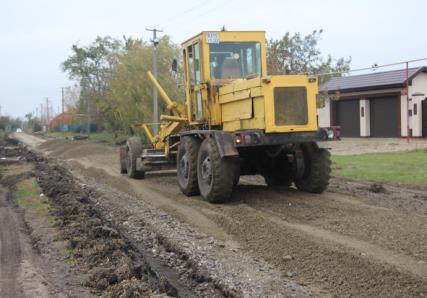 СПАСИБО ЗА ВНИМАНИЕ!!!